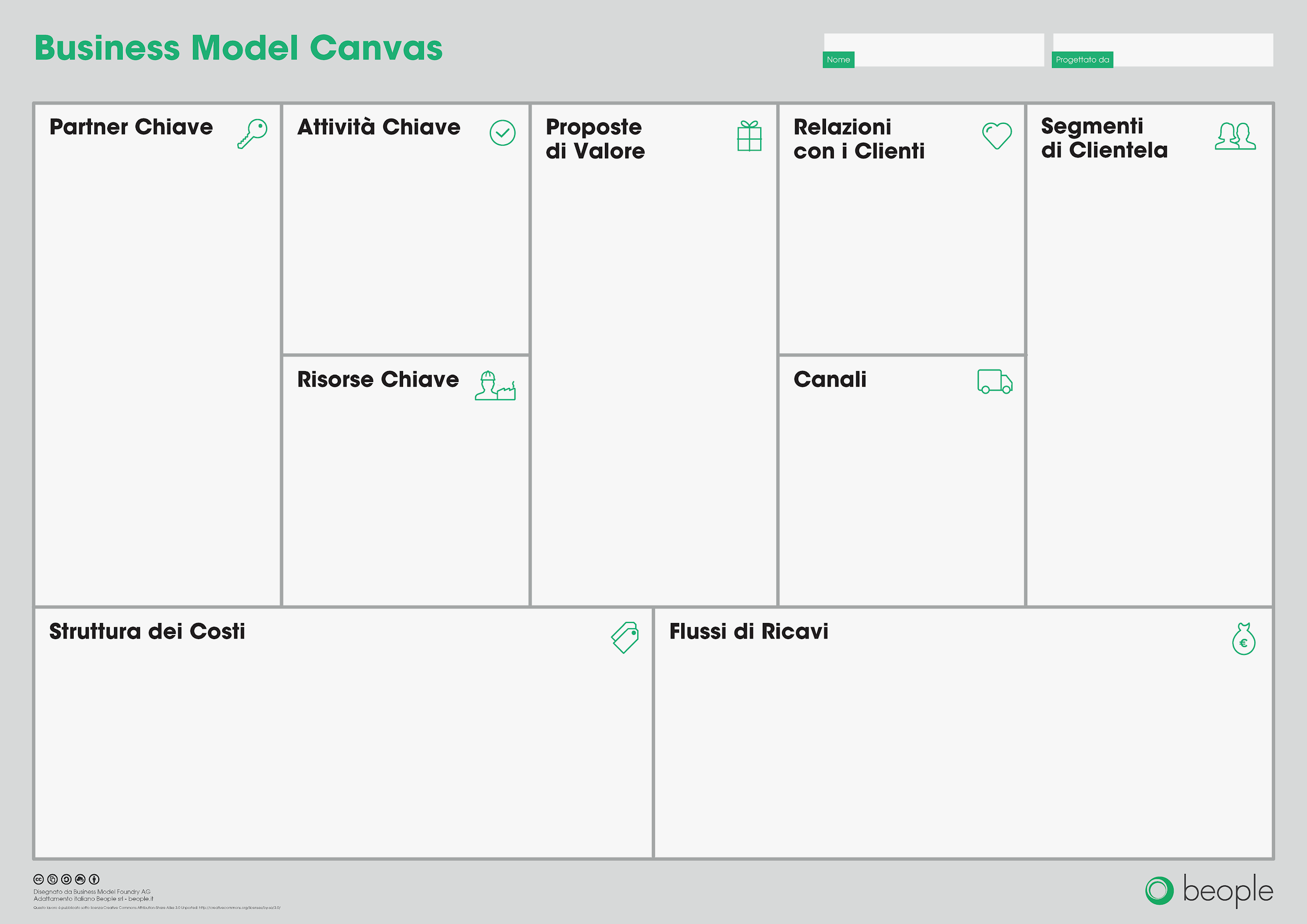 Consegna di spesa a domicilio
AS IS
X
Intensa/costosa comunicazione web
!
Call center
Senza spostarsi da casa
Clienti che non hanno tempo di fare la spesa
Raccolta ordini
Sito web
X
Entro 12 ore
Scelta beni
I migliori prezzi rintracciabili
Consegna a domicilio
X
Mezzi
Call center
X
X
Gestione sito  web
Via Web
Grossisti
Picker
X
X
Struttura informatica
Mezzi di trasporto
Quota fissa
Ricarico % sulla spesa
X
X
Web marketing
Picker
[Speaker Notes: L’idea progettuale è quella di costituire una start up che fornisca consulenza in business design ai commercialisti, e a società intermediarie di servizi professionali, integrando e qualificando la loro offerta. L’opportunità è data dal nuovo codice della crisi d’impresa che impone alle aziende di avere un’adeguata organizzazione e pianificazione della propria attività imprenditoriale. E’ del tutto evidente che senza una strategia alla cui base vi sia un modello di business chiaro e coerente, non è possibile alcuna pianificazione e nessun controllo. Fra i soci vi è chi ha buoni rapporti con le associazioni sindacali dei commercialisti ed ha la possibilità di far conoscere il progetto mediante eventi formativi accreditati.]
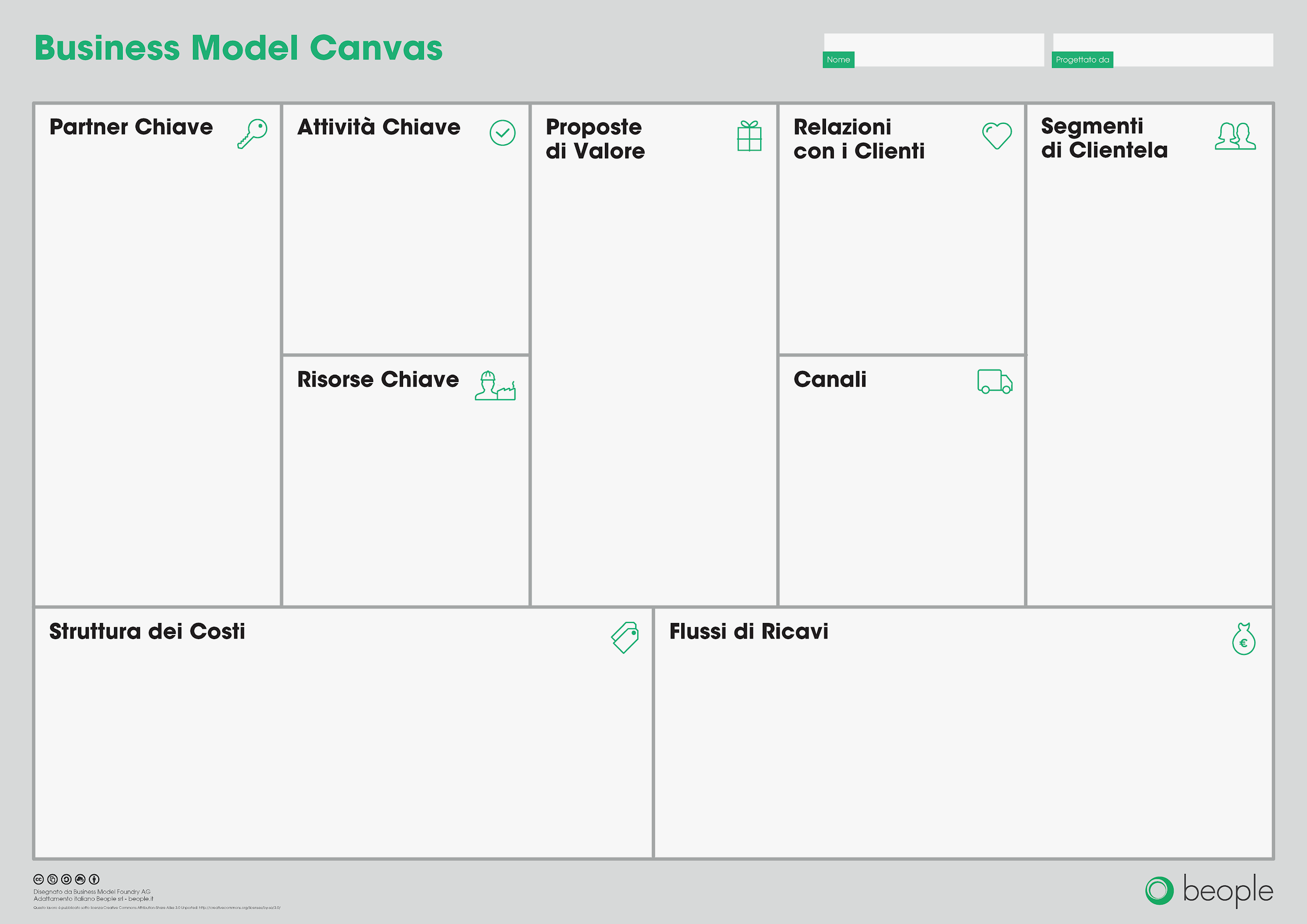 Consegna di spesa a domicilio
finale
Supermercato di quartiere
X
Intensa/costosa comunicazione web
I migliori prezzi rintracciabili
Supermercato di quartiere
Via Web
Clienti che non hanno tempo di fare la spesa
Supermercato di quartiere
Raccolta ordini
X
Call center
Entro 12 ore
Business designer
Scelta beni
Consegna a domicilio
I migliori prezzi
Senza spostarsi da casa
X
Picker
Sito web
I prezzi e la qualità del supermercato che conosco
Grossisti
X
Call center
Informatici per gestione siti  web
Mezzi di trasporto
X
X
Ricarico % sulla spesa
Quota fissa
Mezzi
X
Picker
X
Web marketing
Struttura informatica
[Speaker Notes: L’idea progettuale è quella di costituire una start up che fornisca consulenza in business design ai commercialisti, e a società intermediarie di servizi professionali, integrando e qualificando la loro offerta. L’opportunità è data dal nuovo codice della crisi d’impresa che impone alle aziende di avere un’adeguata organizzazione e pianificazione della propria attività imprenditoriale. E’ del tutto evidente che senza una strategia alla cui base vi sia un modello di business chiaro e coerente, non è possibile alcuna pianificazione e nessun controllo. Fra i soci vi è chi ha buoni rapporti con le associazioni sindacali dei commercialisti ed ha la possibilità di far conoscere il progetto mediante eventi formativi accreditati.]
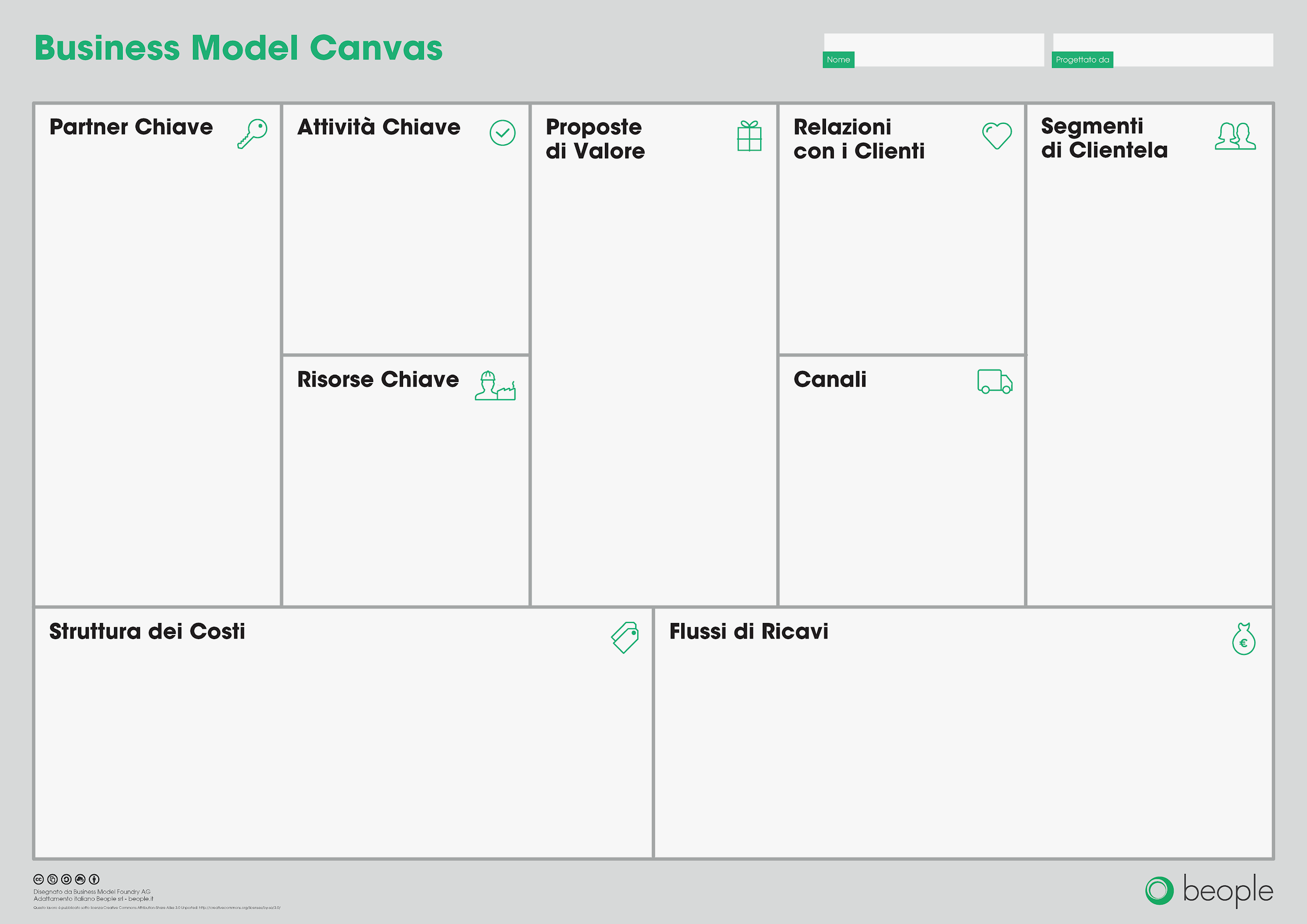 Consegna di spesa a domicilio
AS IS
X
X
Clienti che non hanno tempo di fare la spesa
Costo fisso
Ricarico % sulla spesa
Via Web
Web marketing
Mezzi di trasporto
Picker
!
Intensa/costosa comunicazione web
Struttura informatica
Gestione sito  web
Call center
Consegna a domicilio
Call center
Mezzi
Entro 12 ore
Grossisti
Scelta beni
Senza spostarsi da casa
Picker
I migliori prezzi rintracciabili
Sito web
Raccolta ordini
X
X
X
X
X
X
X
[Speaker Notes: L’idea progettuale è quella di costituire una start up che fornisca consulenza in business design ai commercialisti, e a società intermediarie di servizi professionali, integrando e qualificando la loro offerta. L’opportunità è data dal nuovo codice della crisi d’impresa che impone alle aziende di avere un’adeguata organizzazione e pianificazione della propria attività imprenditoriale. E’ del tutto evidente che senza una strategia alla cui base vi sia un modello di business chiaro e coerente, non è possibile alcuna pianificazione e nessun controllo. Fra i soci vi è chi ha buoni rapporti con le associazioni sindacali dei commercialisti ed ha la possibilità di far conoscere il progetto mediante eventi formativi accreditati.]